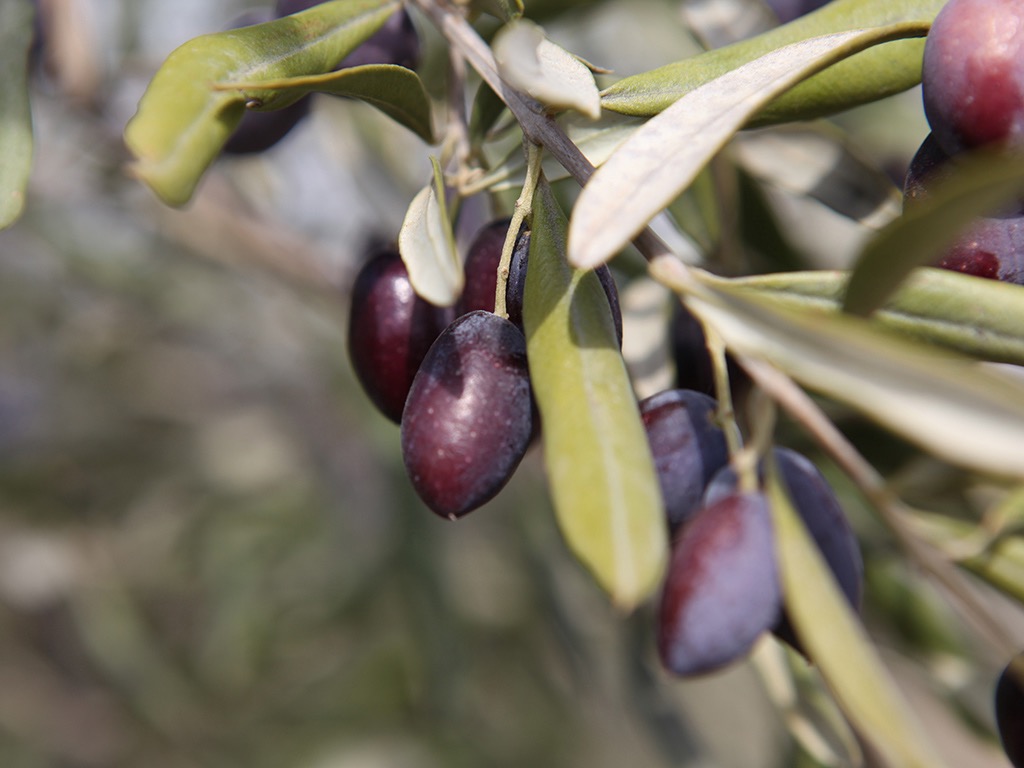 [Speaker Notes: http://www.freebibleimages.org/stories/?theme=Olive%20press]
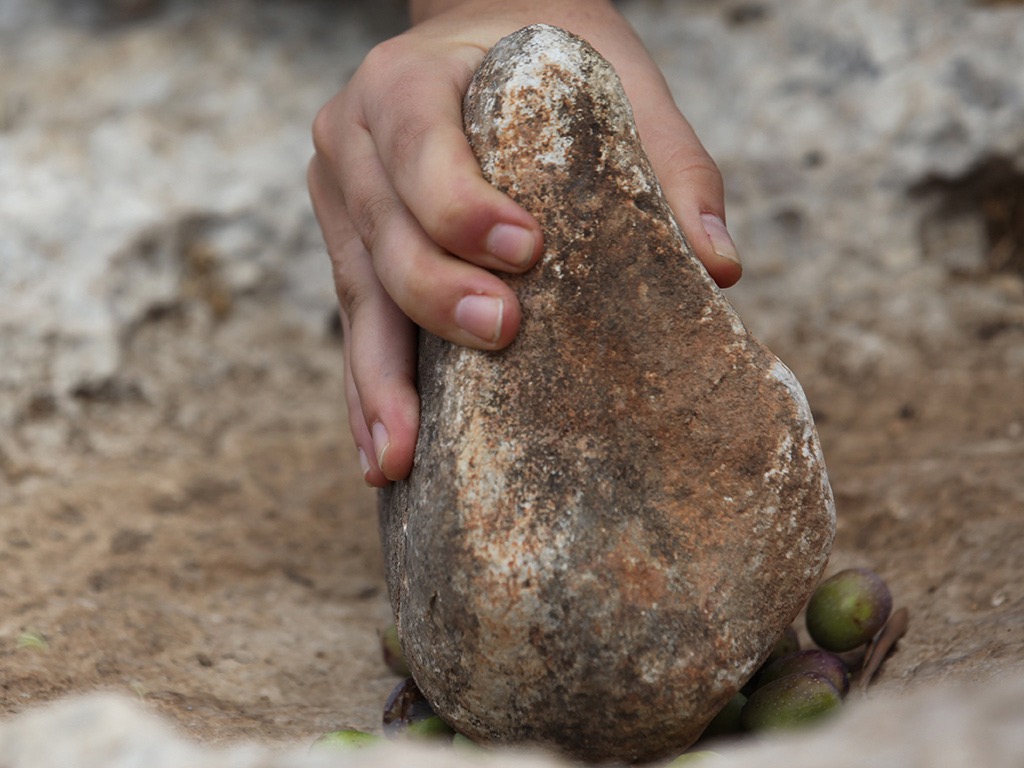 [Speaker Notes: http://www.freebibleimages.org/stories/?theme=Olive%20press]
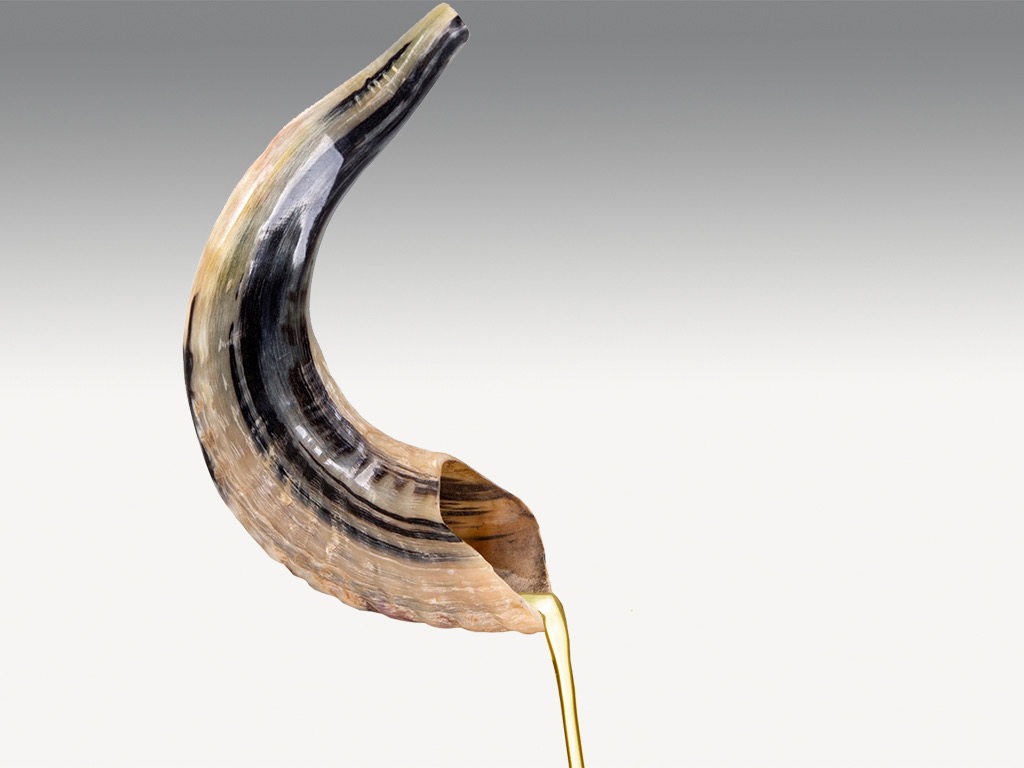 [Speaker Notes: http://www.freebibleimages.org/stories/?theme=Olive%20press]
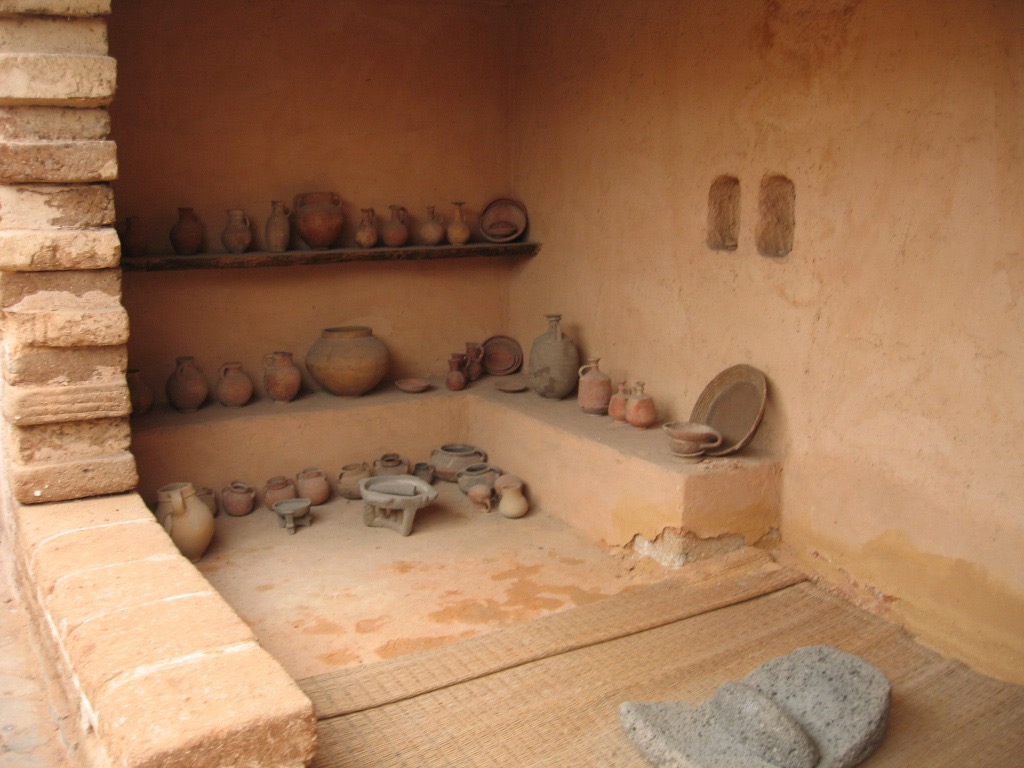 [Speaker Notes: http://www.freebibleimages.org/stories/?theme=Olive%20press]
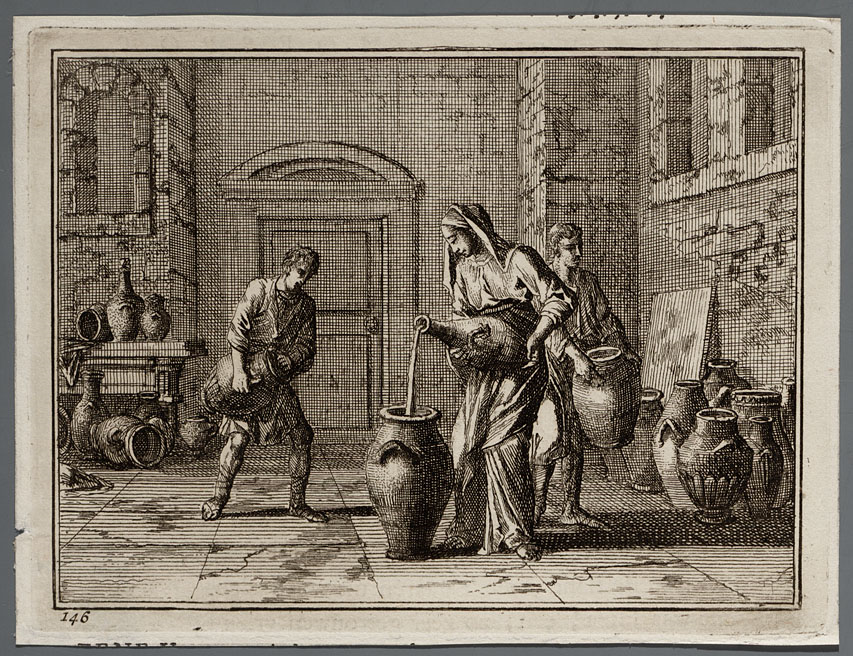 [Speaker Notes: http://www.geheugenvannederland.nl/nl/geheugen/view?coll=ngvn&identifier=AHM01%3AA_50841 Copyright checken!]
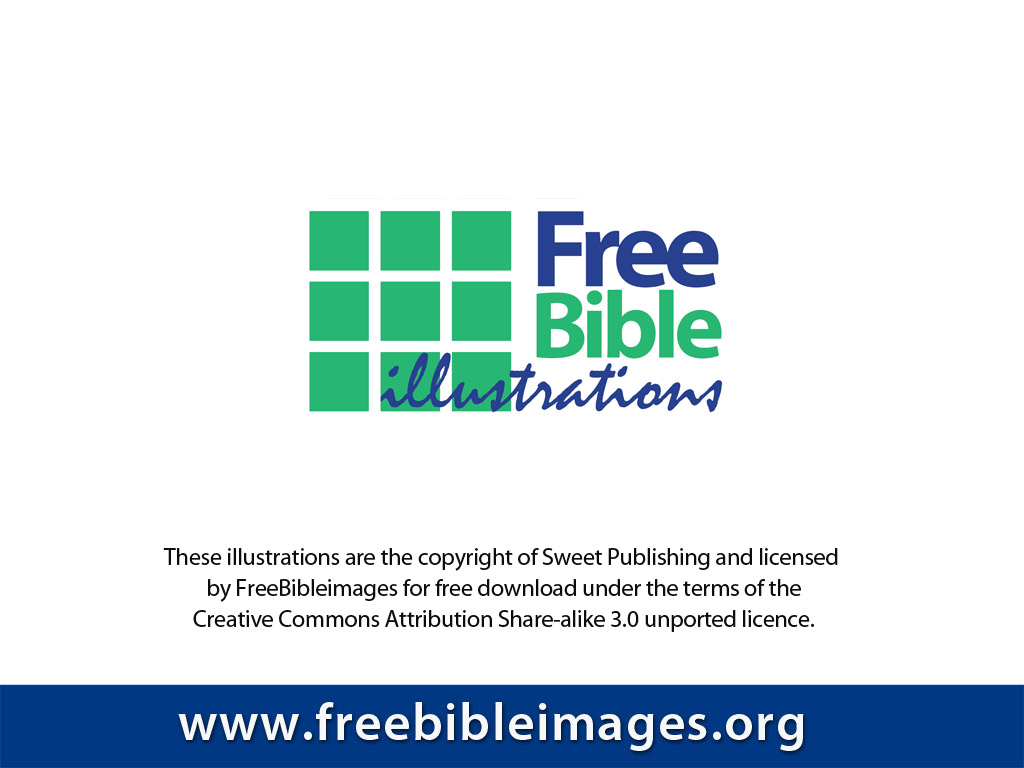